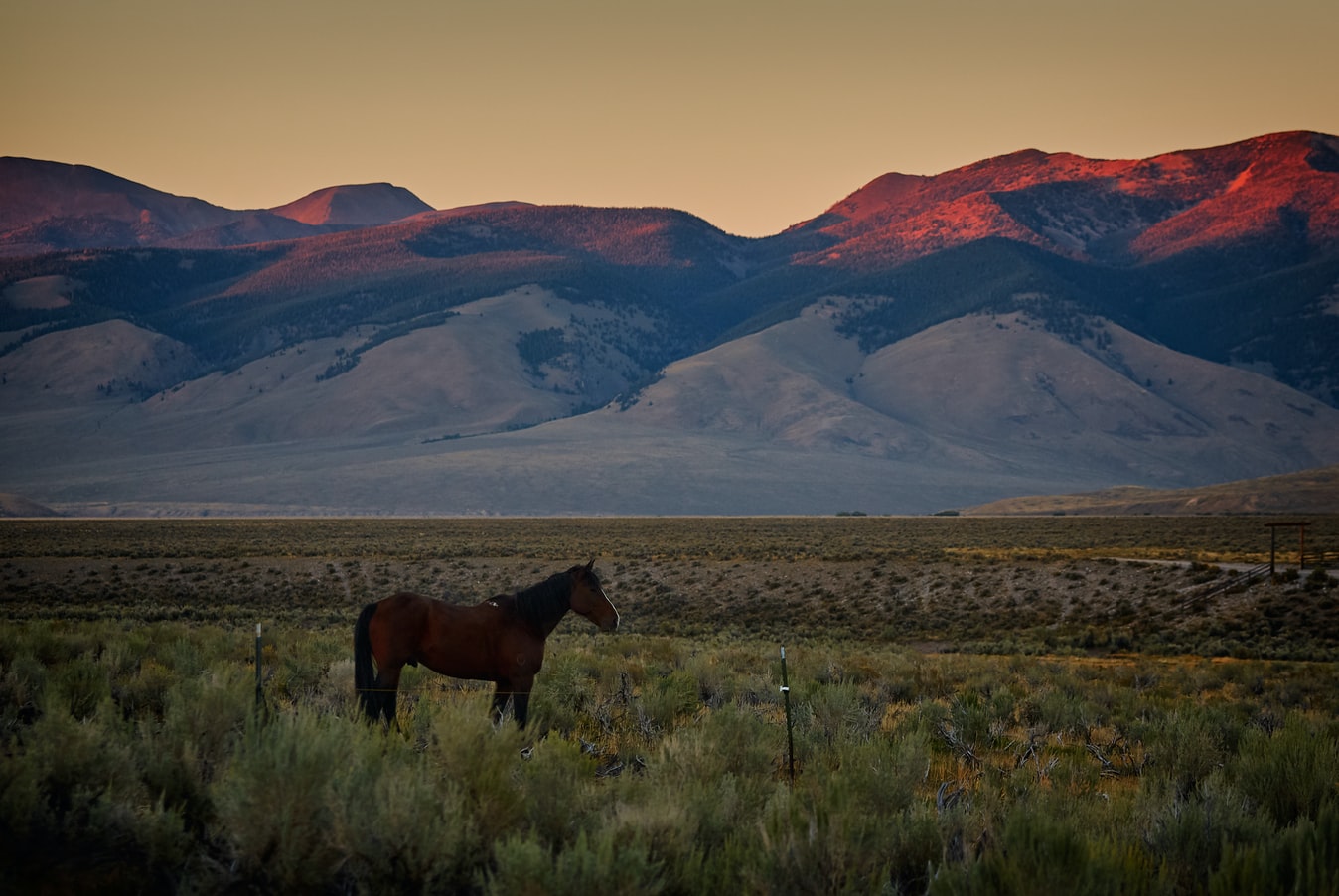 Change Liaison Meeting
September 1st, 2021
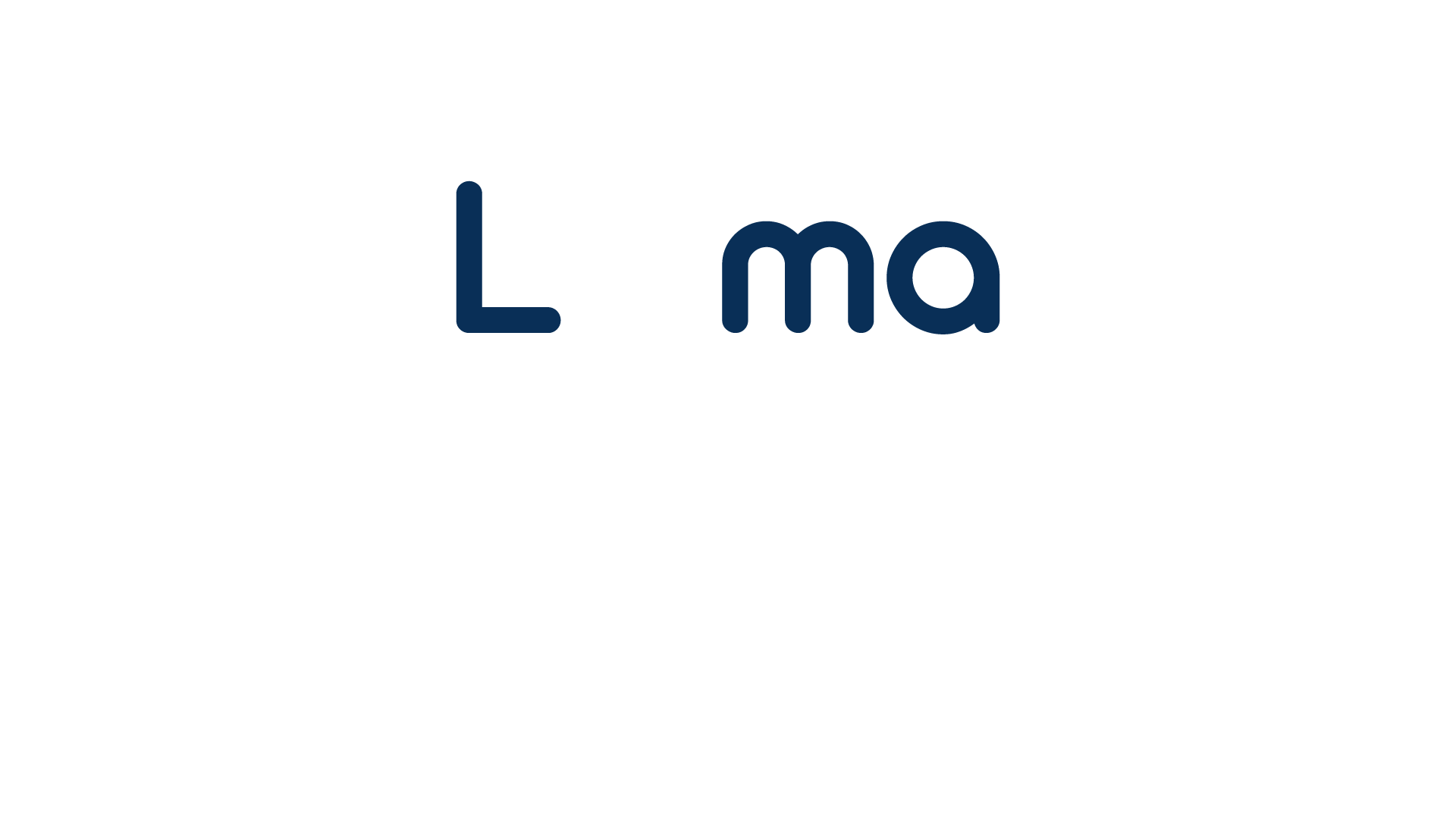 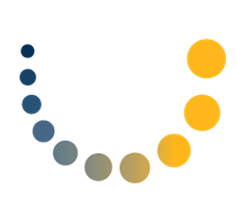 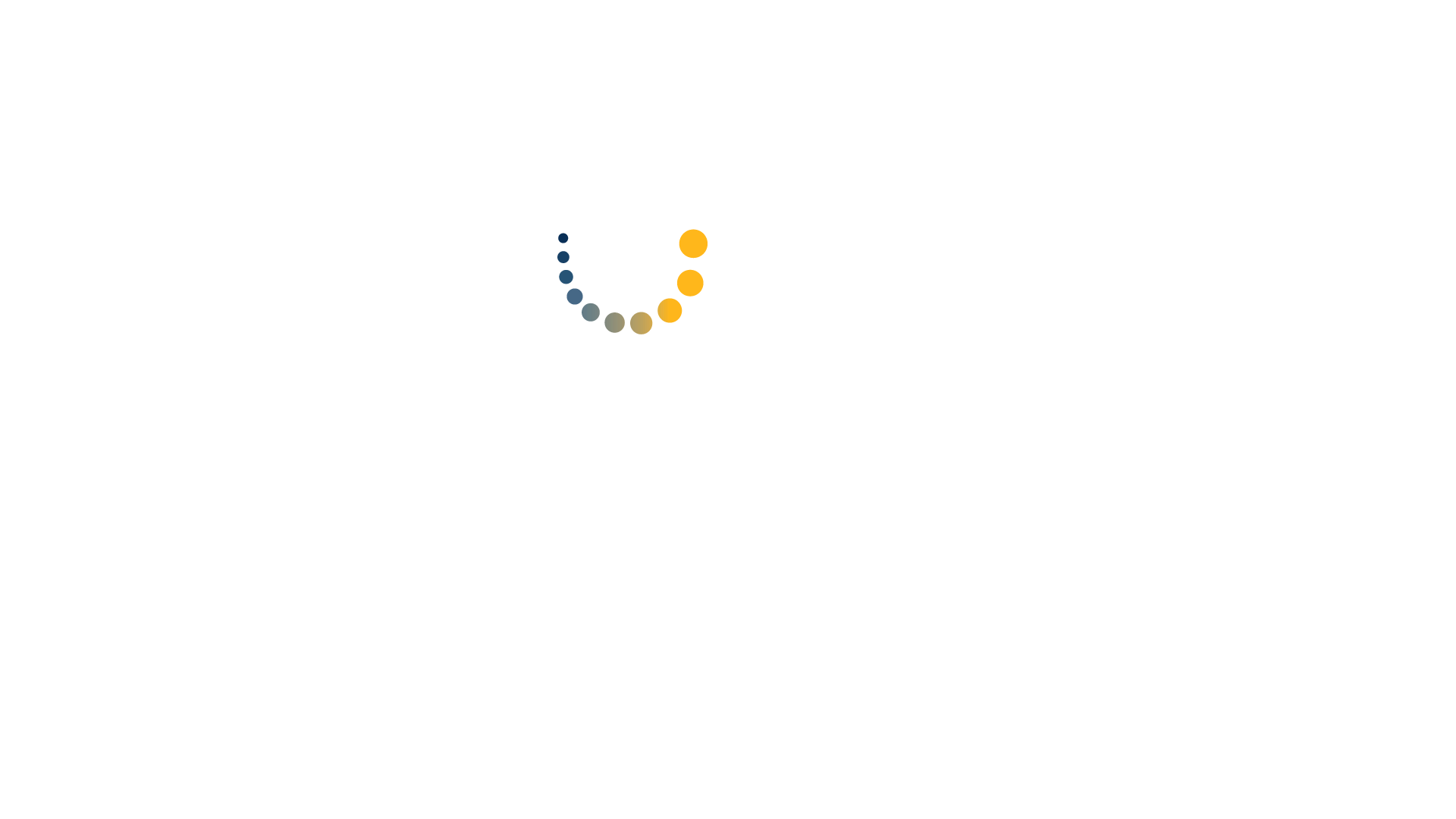 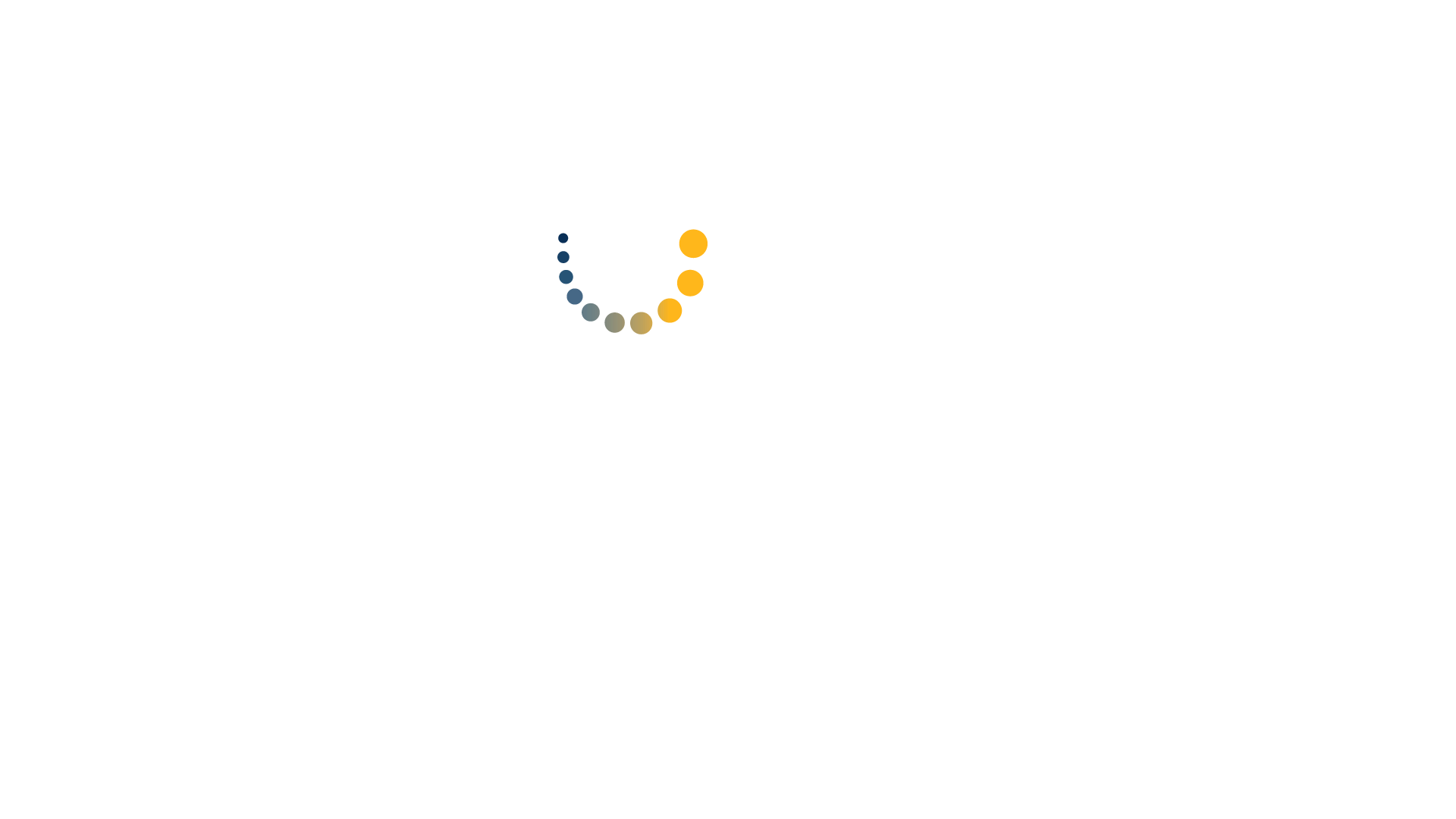 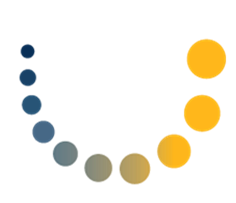 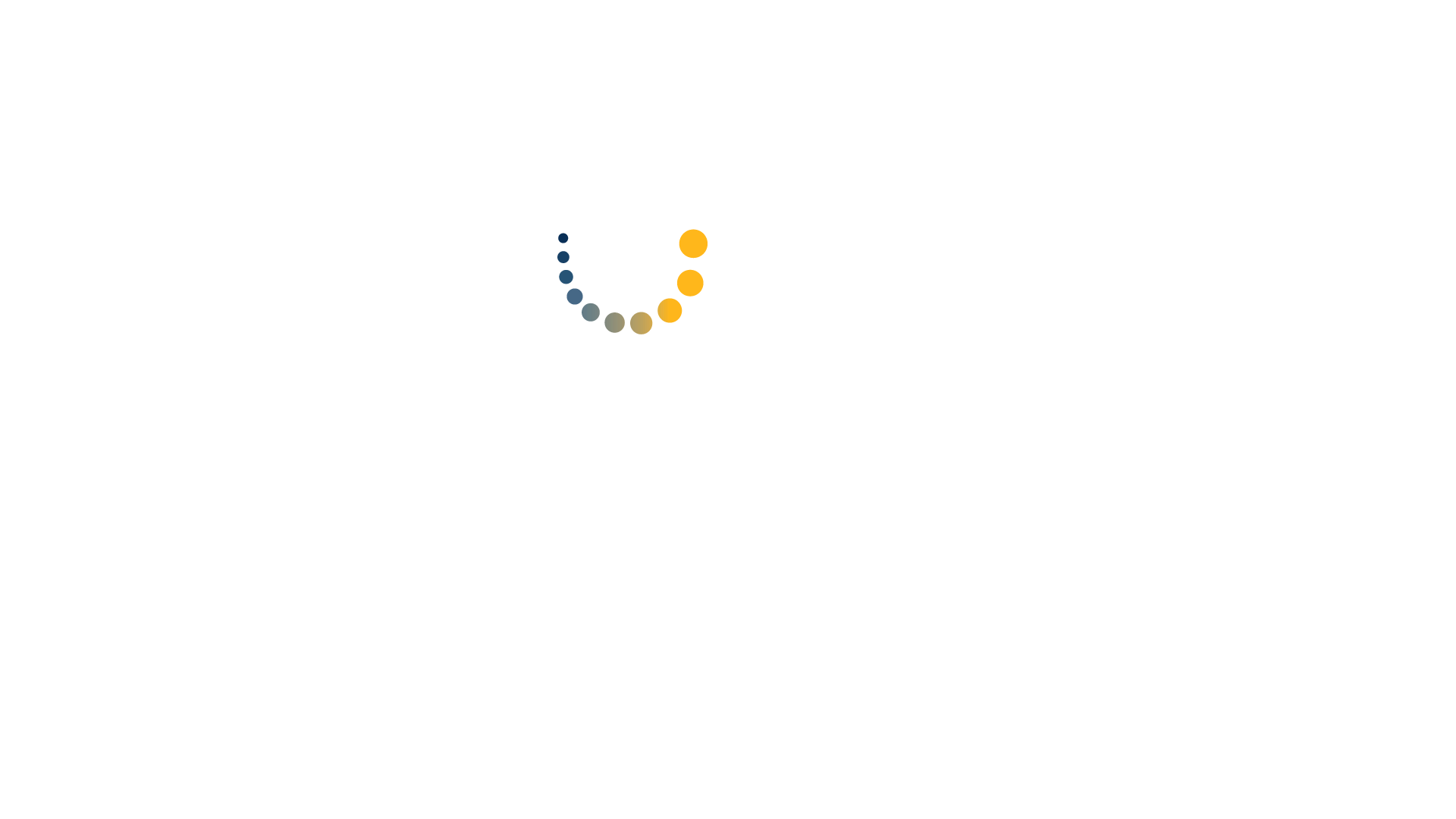 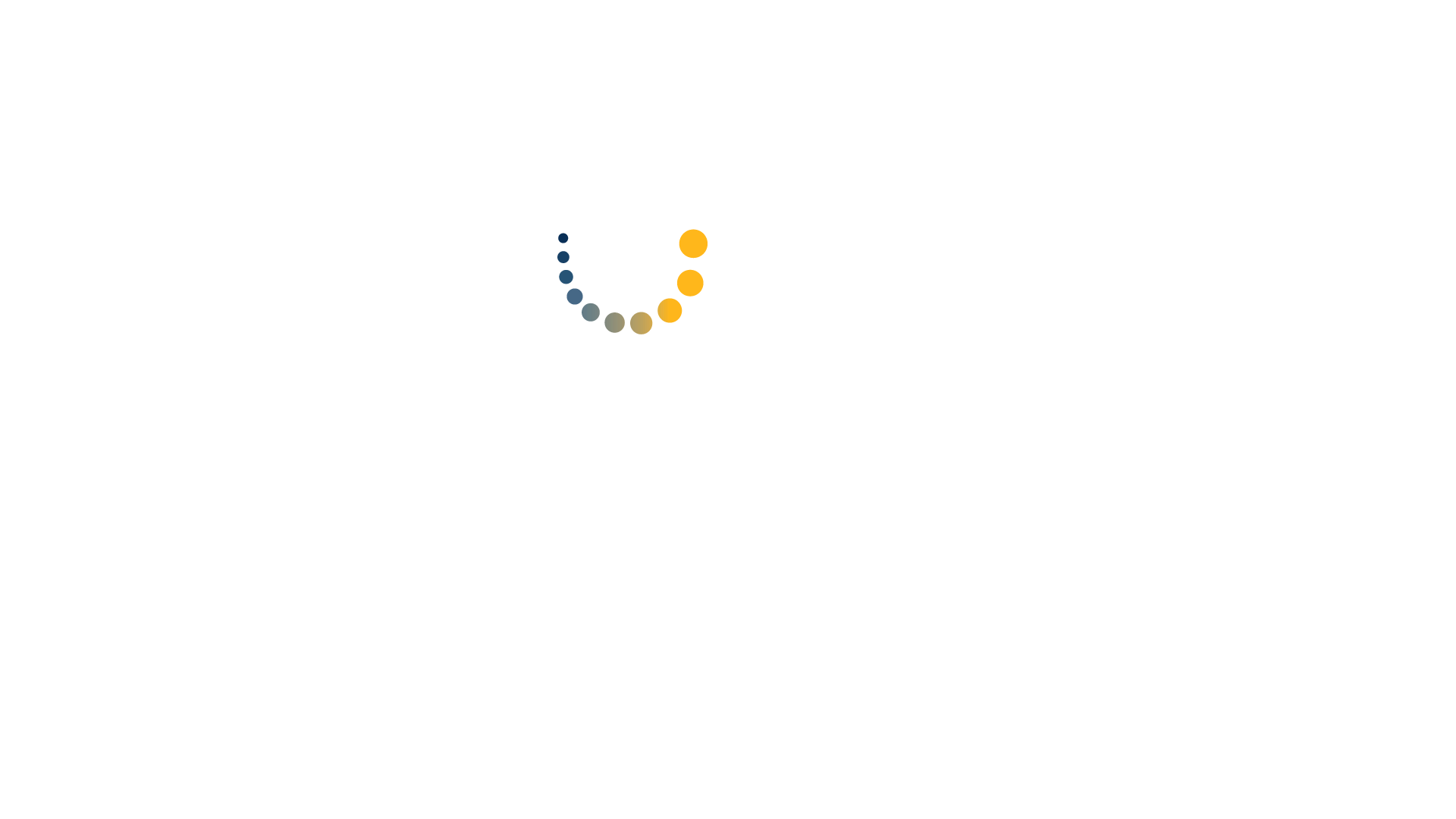 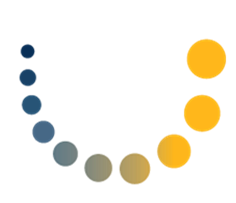 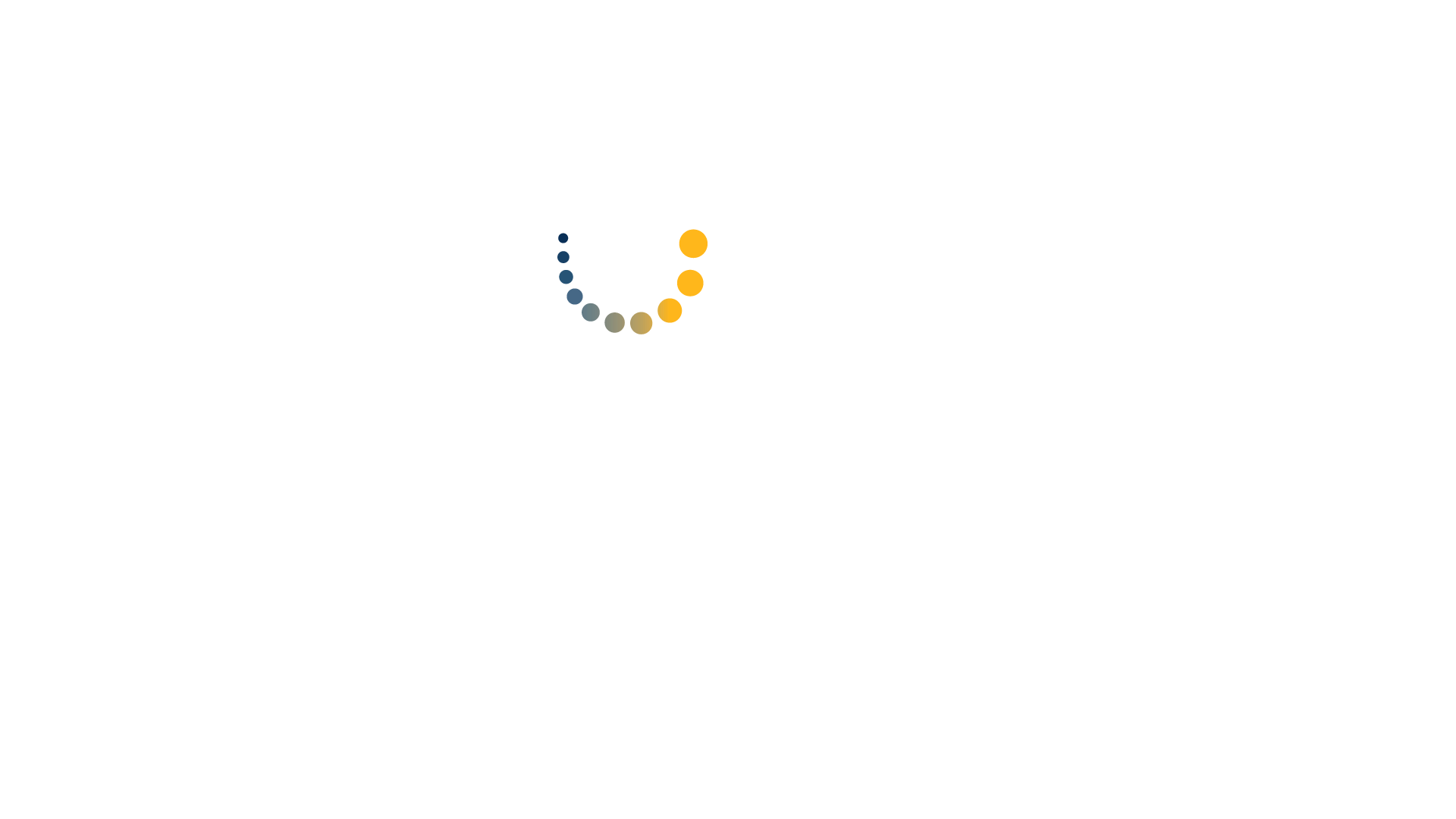 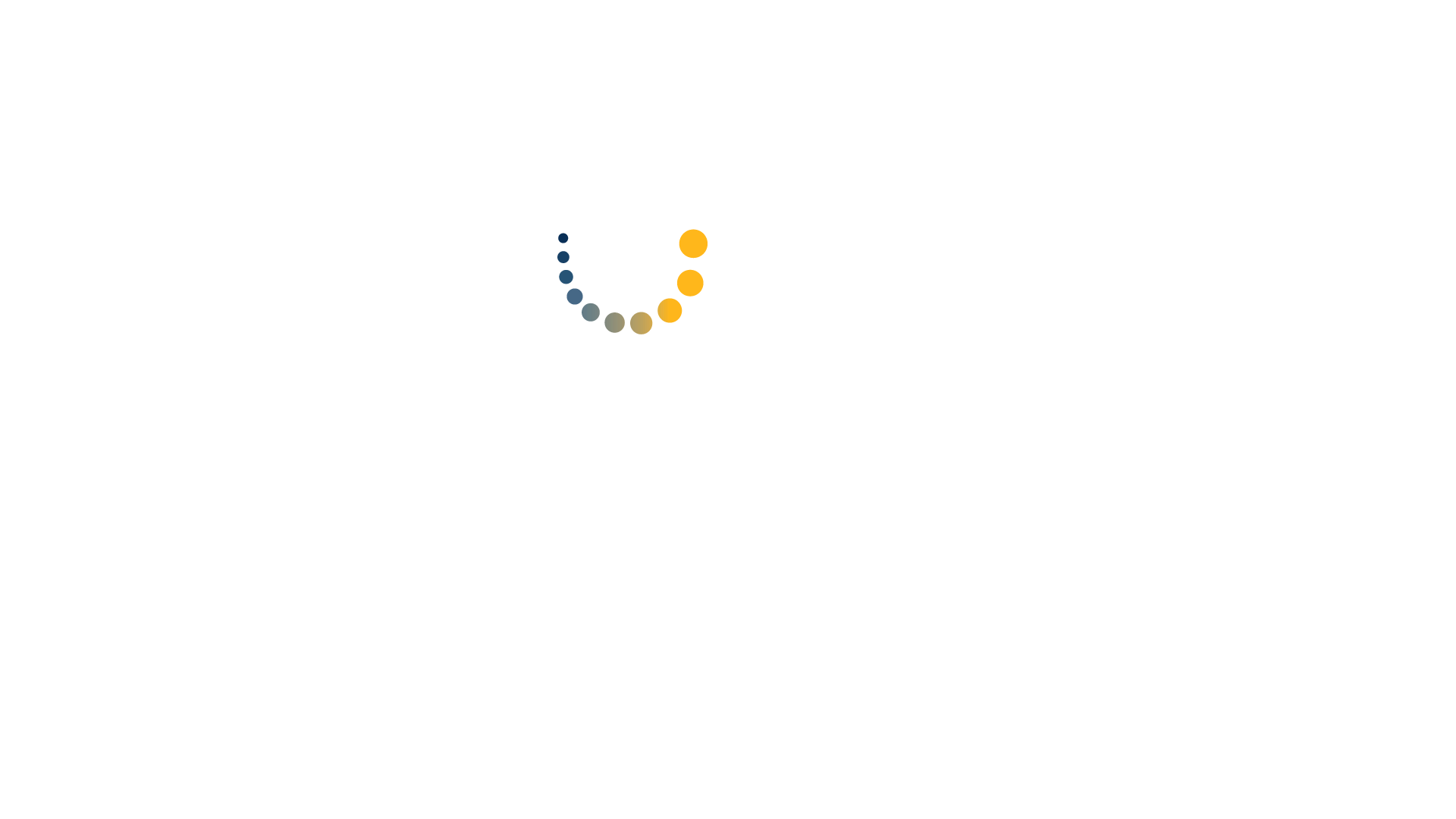 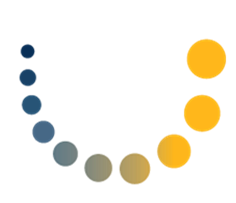 Welcome! 

Thank you for being here! 

Thank you all for your flexibility during these unprecedented times! 
Expectations:
Please give presenters your full attention.
Please utilize the chat functionality (bottom right) to ask questions, or wait until the end of the presentation to come off of mute and ask. 
This meeting is being recorded and will be provided in the follow-up email.
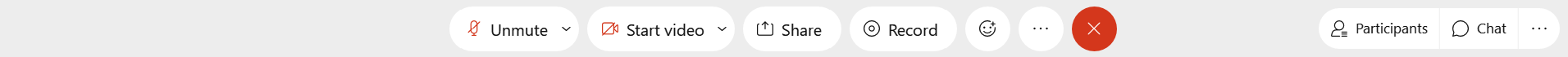 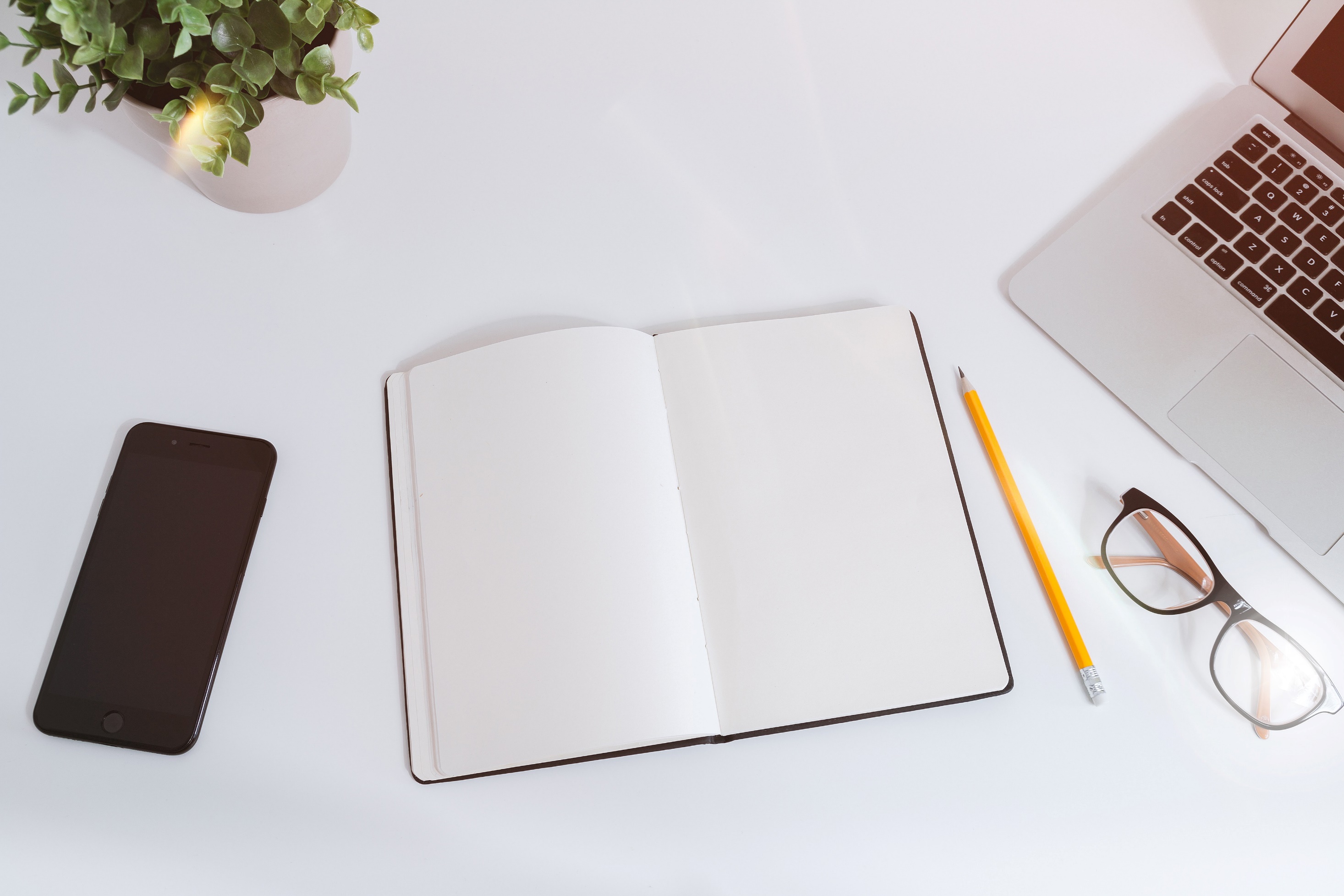 Budget Update
Phase 1 Update
Phase 1 Activities
Phase 2 Update 
Phase 2 Activities
Engagement Opportunities 
Phase 1 & 2 Know Do Share Reports (K.D.S.R.)
AGENDA
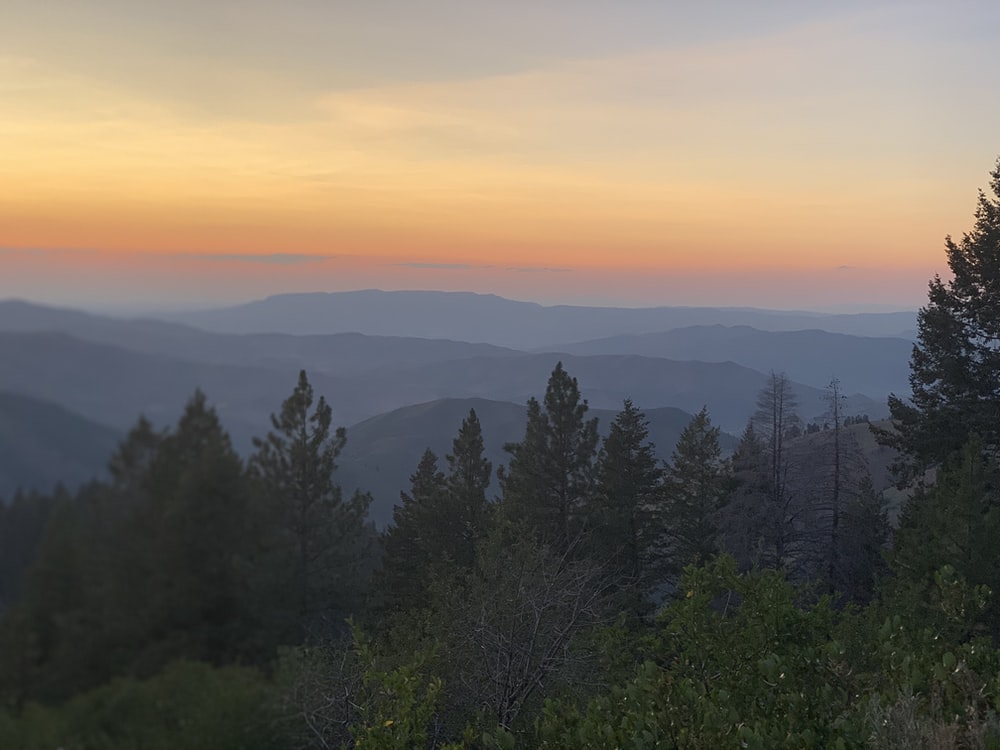 Luma Budget Update
Budget Update
Reminder 

If you have questions, please submit a Service Desk ticket by emailing ServiceDesk@sco.Idaho.gov
Happy Budget Submission day!!

As of 12:30 pm today, 54 agencies had submitted their budgets!
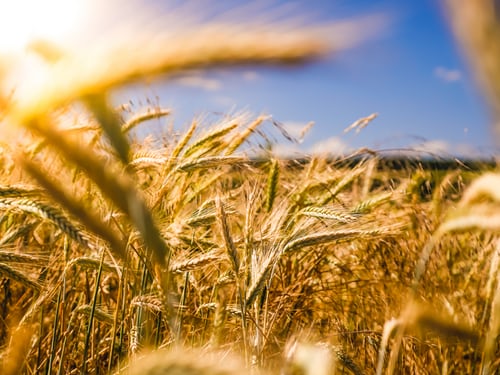 Luma Phase 1 Update
Phase 1 Timeline
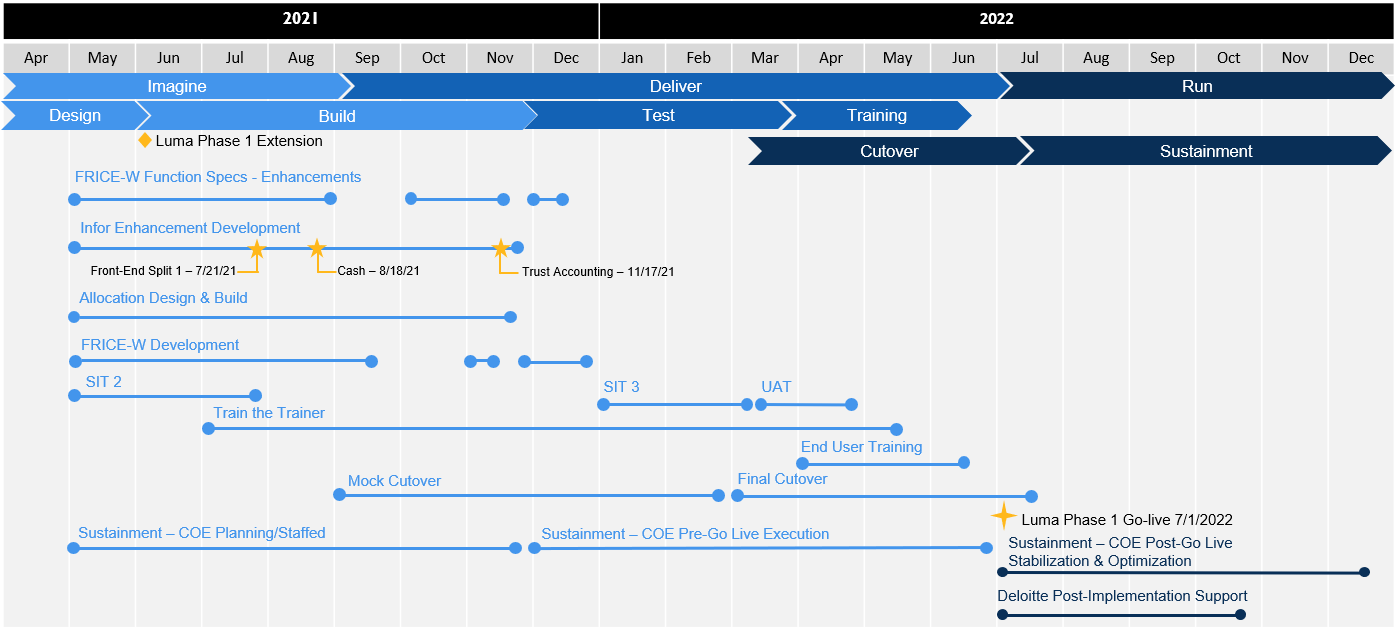 Phase 1 Update - Approval Workflows
The workflow determines how a document flows, or routes, through the system by showing who must complete a task, make a decision, or approve a document.
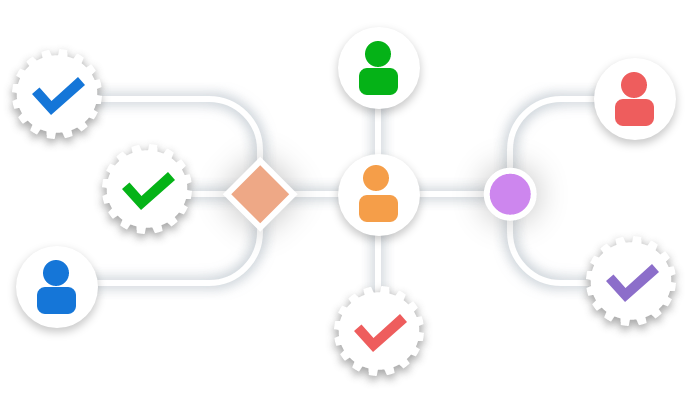 Agencies will populate the fields in the Approval Workflows Workbook which then be used to inform Luma on who/where to route tasks.
Example: purchase requisition under $25k go to Sam Jones and over $25k to Leslie Smith.
Phase 1 Update - Approval Workflows
The workflow determines how a document flows, or routes, through the system by showing who must complete a task, make a decision, or approve a document.
Workflows Approvals are now planned to be distributed to Agencies in September

Approval Workflows complexity will be based on a “T-Shirt” Size

Trying to change the format from a Workbook to a Survey
Phase 1 – Security Roles
Security Roles
Roles
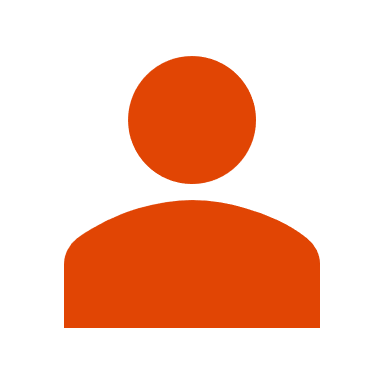 Security Roles
Security Roles
Security Roles
Roles
Security Roles
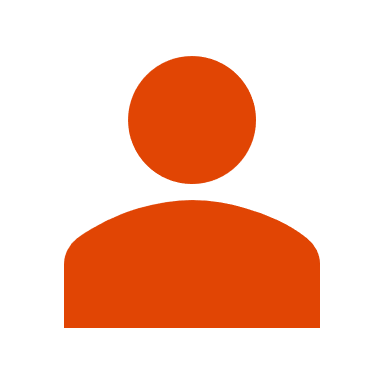 Security Roles
Security Roles
Roles
Security Roles
Security Roles
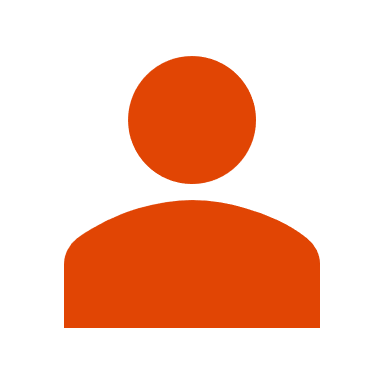 Security Roles
Security Roles
Roles
Security Roles
Security Roles
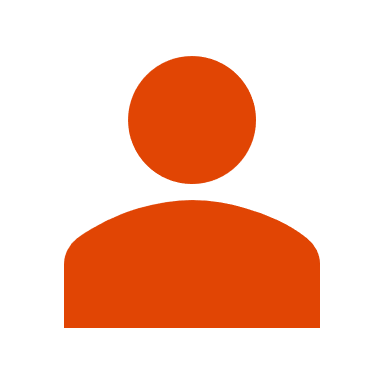 Security Roles
Roles
Security Roles
Security Roles
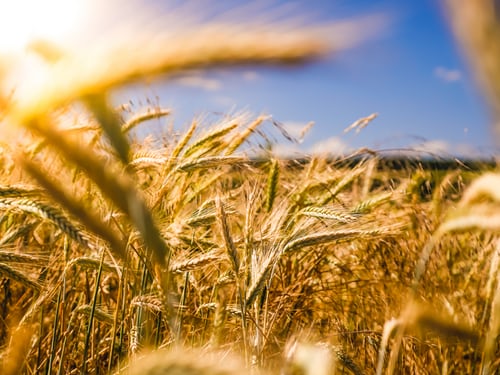 Luma Phase 1 Activities
Phase 1 - Learning Labs
The Luma Project is excited to kick off our new Luma Learning Labs! These Learning Labs will provide an in-depth look at a process in the Luma system. The goal of these Learning Labs is to review topics or processes that will be helpful to the end-users in the future as a reference not only throughout training but after go-live. The intention is to eventually do one learning lab a month for both Finance and Procurement.

 
This first Learning Lab will focus on the Punchout and EDI aspects of Procurement in Luma. Please the following link to RSVP! 

https://app.smartsheet.com/b/form/62a46cfe227b4676a628fd3ab15a0b3a
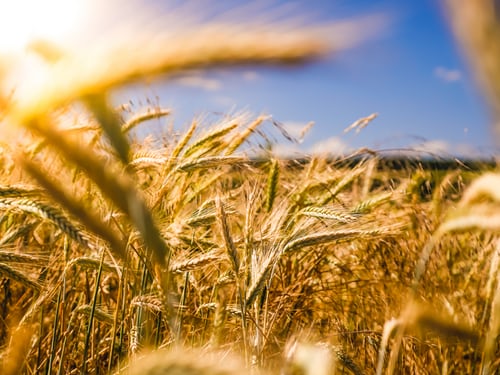 Luma Phase 2 Update
Phase 2 Timeline
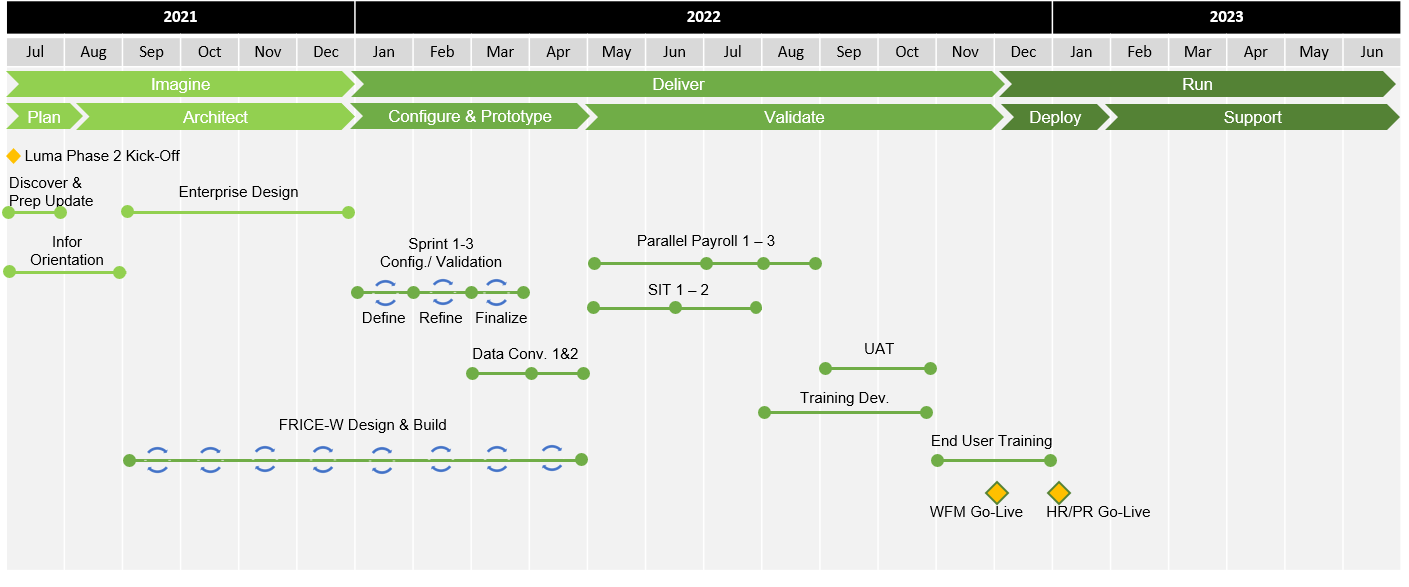 Phase 2 Stakeholder Assessments
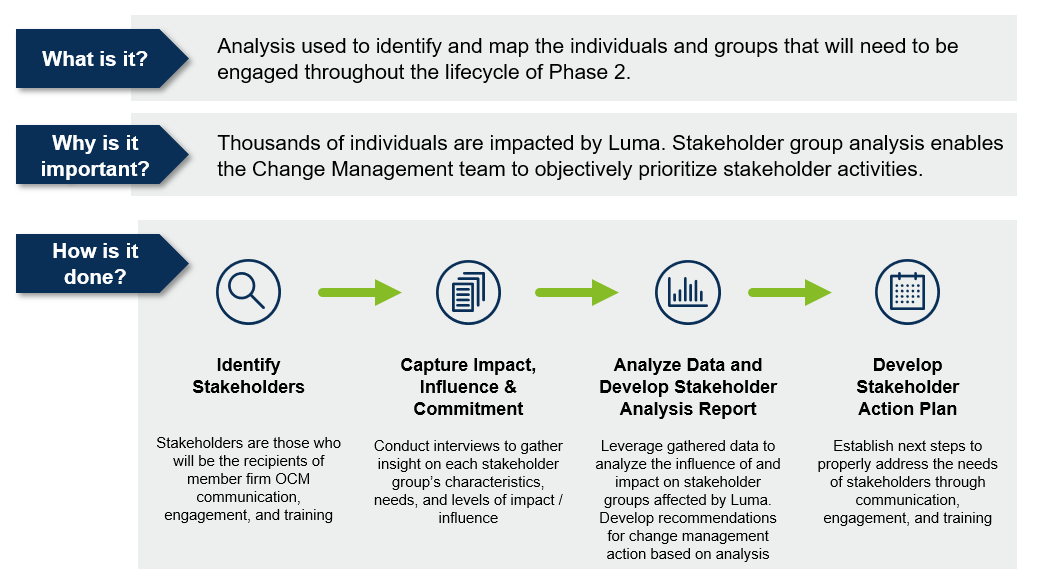 Over the past week, the Luma Organizational Change Management (OCM) team has been conducting interviews with Phase 2 stakeholders from agencies to gather insight on each stakeholder group’s unique characteristics, needs, and level of impact/influence. 

These interviews will continue the rest of this week.
Phase 2 Ecosystem Survey Next Steps
Late Sept
Mid Sept
Early Sept
August
2020
2018
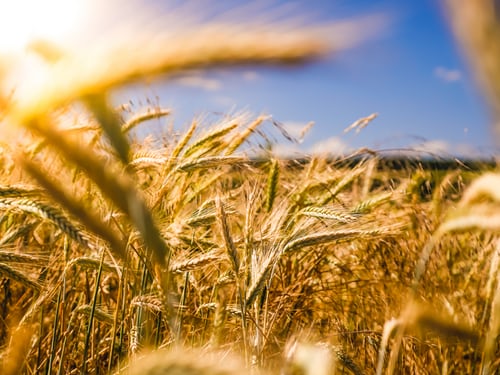 Luma Phase 2 Activities
Phase 2 Business Process Redesign
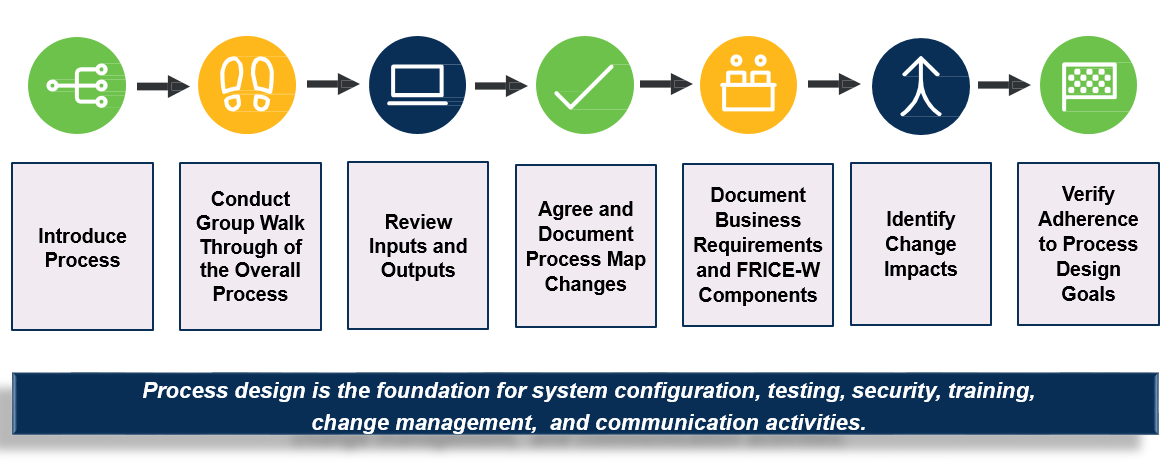 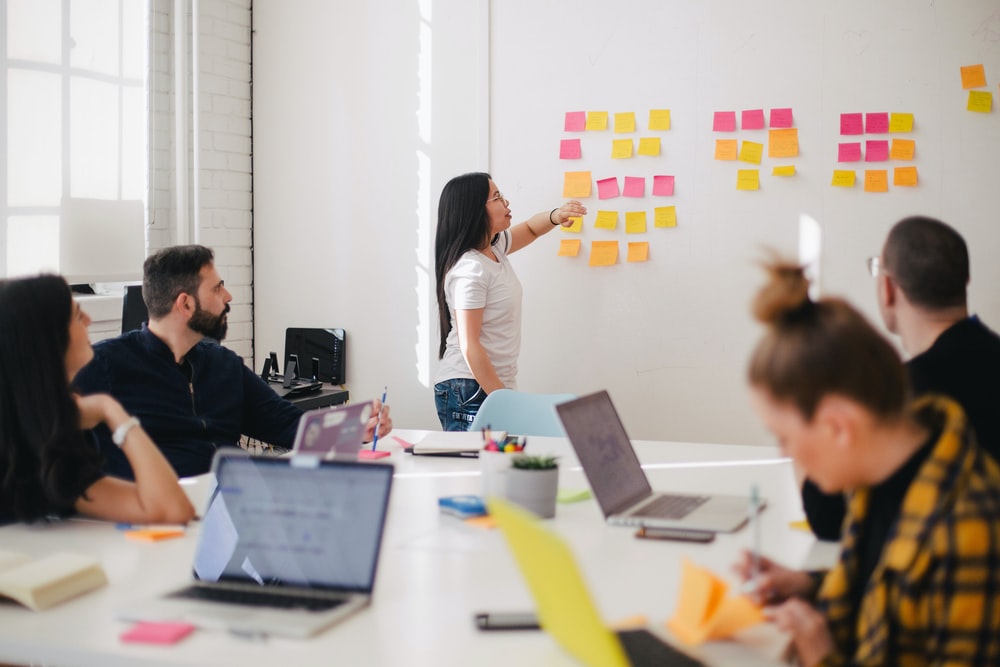 Engagement Opportunities
Engagement Opportunities
Upcoming engagement opportunities to learn more about Luma. Please help us spread the word!
[Speaker Notes: !]
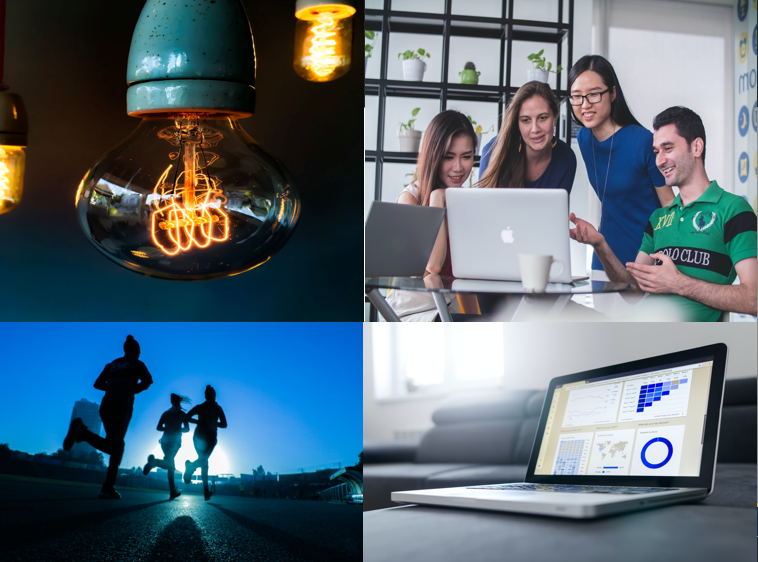 Know Do Share Report
(K.D.S.R.)
Phase 1 K.D.S.R.
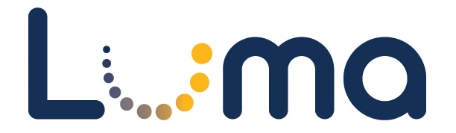 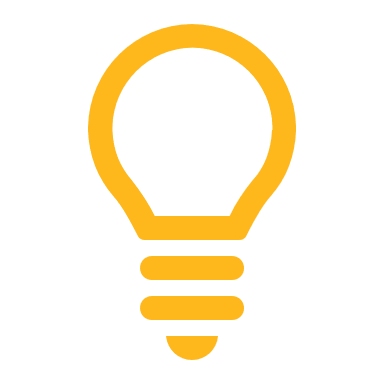 KNOW
REPORT
DO
SHARE
Report feedback to the project team or complete action items the Luma project team is requesting from your agency.
Please share this information or engagement opportunities with your Agency
Meet with employees and leadership in your agency to discuss these messages or action items.
Read Luma Project news and updates in this column.
Phase 1 Go-live: Phase 1 of the Luma Project will go live on July 1st, 2022 with the Finance and Procurement modules.

Agency Approval Workflows: 
Approval workflow complexity is going to be based on a “T-Shirt”. The Approval Workflows workbook or Survey is planned to be distributed in September.
Statewide Showcase:

What: Accrual Accounting

When: September 14th & 16th 1 – 2 pm 

Where: Virtual meeting. Your Agency Advocate will send out a meeting invite!


Luma Learning Labs: 

What: EDI & Punchout

When: September 7th 10-11 AM
September 9th 2-3 PM

Where: Virtual meeting. Use the link below to RSVP!
Internal Meetings: Please let us know if you have an upcoming internal meetings that we can present to your staff! We want every state employee to know about the Luma, the changes coming, and exciting benefits of a modern system.
If your agency is currently working with the Luma Project team on an interface or conversion, please maintain momentum to bring those to completion.
RSVP Here
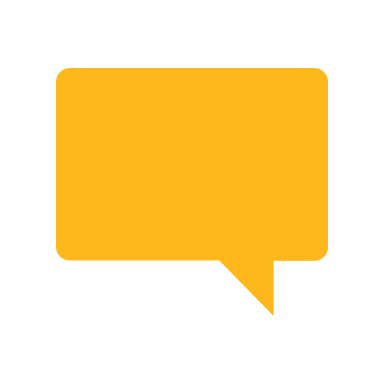 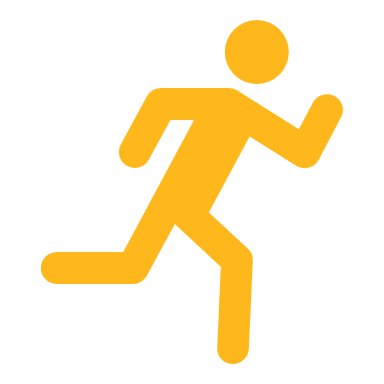 September 1st, 2021
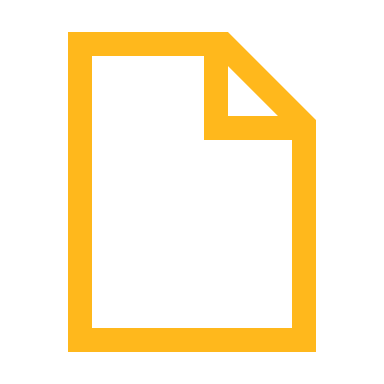 Phase 2 K.D.S.R.
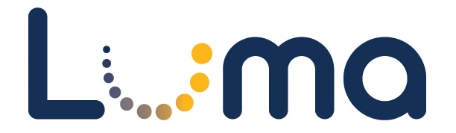 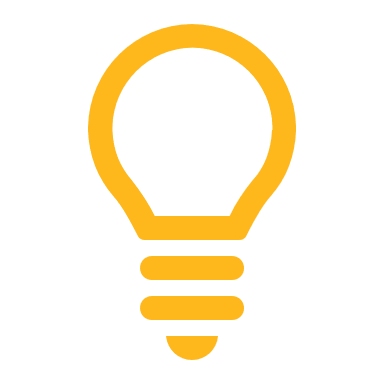 KNOW
REPORT
DO
SHARE
Report feedback to the project team or complete action items the Luma project team is requesting from your agency.
Please share this information or engagement opportunities with your Agency
Meet with employees and leadership in your agency to discuss these messages or action items.
Read Luma Project news and updates in this column.
Phase 2 Go-live: Phase 2 of the Luma project will go live with Workforce Management/Time in December of 2022 and Payroll as well as Human Capital Management on January 1st, 2023.

Stakeholder Assessments: Agency Advocates and OCM team have been conducting interviews with agency stakeholders.
Phase 2 Luma Webpage:

Payroll:   Luma Payroll Module (idaho.gov)

Human Capital Management: Luma Human Capital Management (idaho.gov)
Luma Phase 2 BPR Sessions: HR and Payroll personnel from across the state have been invited to participate in the Luma Phase 2 BPR Sessions.
Internal Meetings: Please let us know if you have an upcoming internal meetings that we can present to your staff! We want every state employee to know about the Luma, the changes coming, and exciting benefits of a modern system.
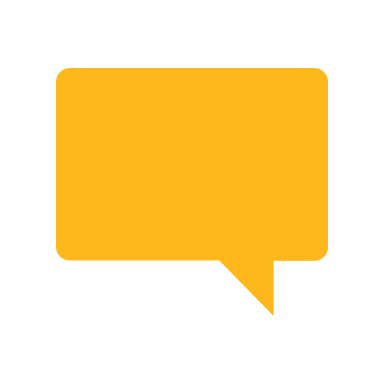 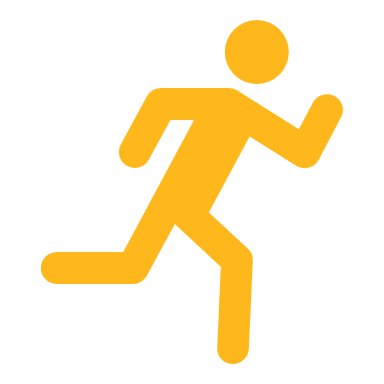 September 1st, 2021
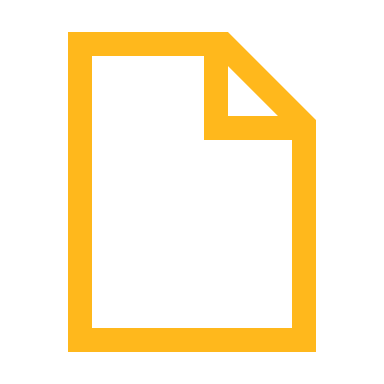 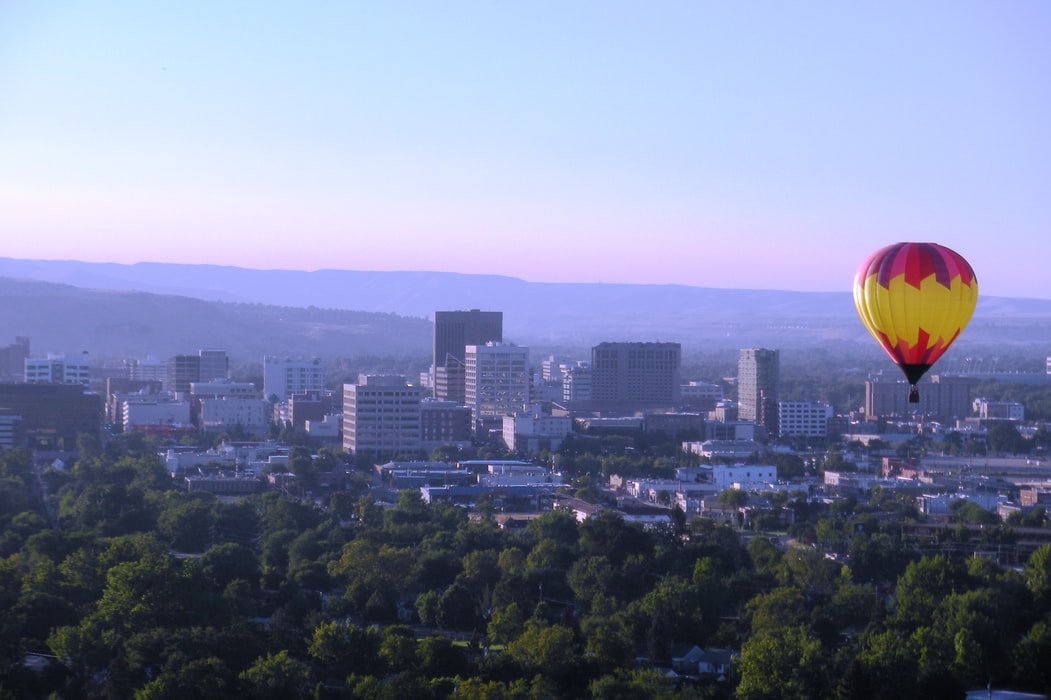 Questions
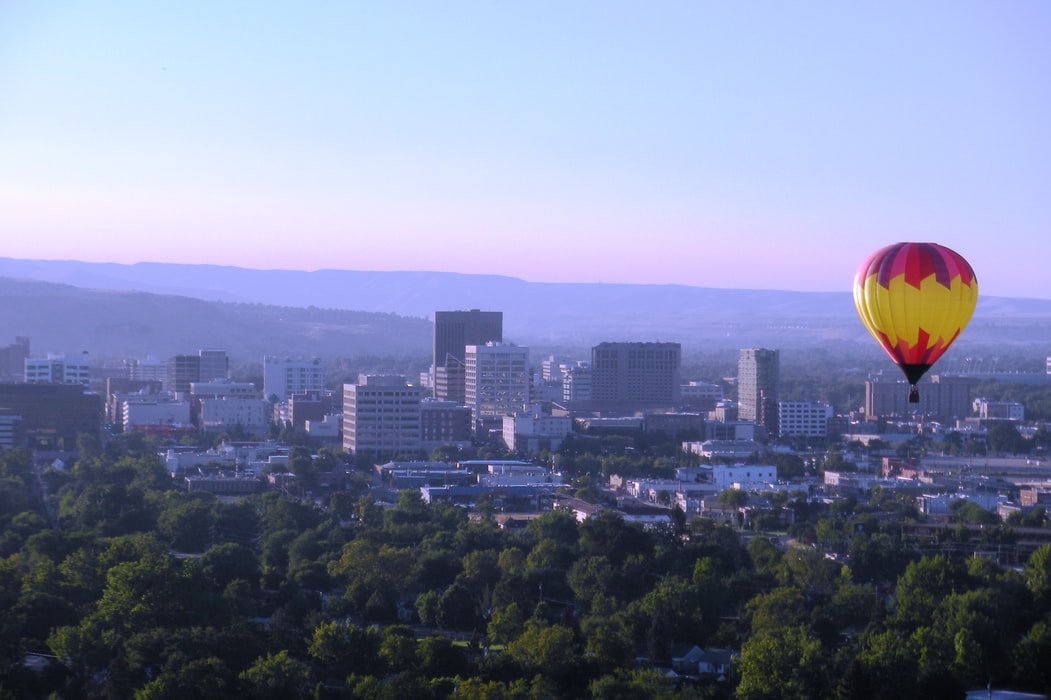 Thank You!
Sheena Coles
SColes@sco.Idaho.gov 
208-334-3100
Alex Doench 
adoench@sco.Idaho.gov 
208-332-8841
Tina Fuller	tfuller@sco.Idaho.gov  208-332-8867
Chris Lehositclehosit@sco.Idaho.gov 208-332-8887
Elijah Stearns 
estearns@sco.idaho.gov 208-332-8871
Danielle Blackmerdblackmer@sco.Idaho.gov 
208-332-8868